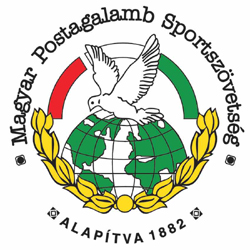 Magyar Postagalamb Sportszövetség
Elnökségi ülés
2019.08.28
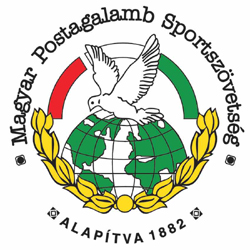 A haladás programja
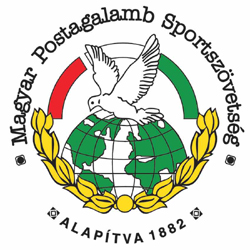 Cél
Mennyiség helyett minőség
Az egyéni teljesítmény kerüljön előtérbe, minél gyorsabb galambok tenyésztése
Egységes versenyrendszer, azonos feltételek, összehasonlítható eredmények mind kerületi, mind Országos szinten
Izgalmasabbá, érdekesebbé, az utolsó pillanatig nyitottá kell tenni a csapatbajnokságot, ezt a kiírással kell elérni
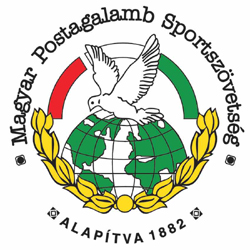 Cél
A nemzeti bajnokság járjon nagyobb elismeréssel
Szakosodás elősegítése
Az új belépőknek, vagy újrakezdőknek kis beruházással is legyen lehetősége jó eredményt elérni
Az elért eredmények kommunikálása a tagság és a kívülállók felé is
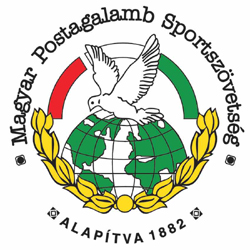 Jövőkép
Függetlenül a küldött galamb létszámtól legyen valódi esély a bajnokság megnyerésére
Nagy taglétszámmal rendelkező Kerületek, >100 versenyző tag
Nagy létszámú versenyek, területi alapon létrejött listák a legkisebb egységtől (egyesület) a legnagyobbig, (kerület, régió, ország) sok első díjjal és sikerélménnyel
A verseny nyertesei kapják meg az elismerést (honlap, kerületek honlapjai, facebook, stb.)
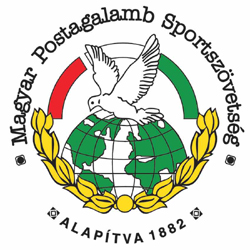 Jövőkép
5.000 db-os régiós hosszú távú versenyek szervezése, >600km távolságból 3 régióban
Országos hosszútávú verseny(ek) kiemelt díjazással
Egyéves galambok országos versenye 400-600km távolságból, kiemelt díjazással
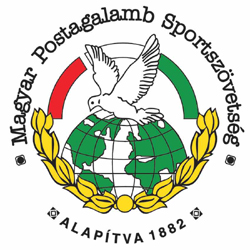 Nemzeti Bajnokság
Rövid-középtáv Nemzeti Bajnoka:A kijelölt 9 db 300-600 km közötti utakon, 5 db galamb által elért legjobb 5 helyezés, azaz összesen maximum 25 helyezés koefficiens  értékei alapján besorolva. A versenyző a legjobb 5 galambjának a legjobb 5 helyezésével kerül kiértékelésre, tehát így jön ki a 25 helyezés.
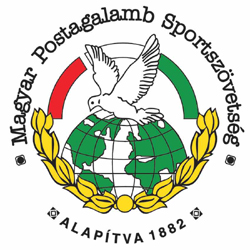 Nemzeti Bajnokság
Hosszútáv Nemzeti Bajnoka:A kijelölt 4 db 500 km-nél nagyobb távolságra lévő utakból, 3 db galamb által elért legjobb 3 helyezés, azaz összesen maximum 9 helyezés koefficiens értékei alapján besorolva.
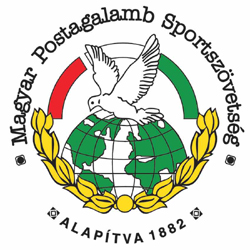 Nemzeti Bajnokság
Maraton Nemzeti Bajnoka:A kijelölt kerületi vagy maraton klub által szervezett 3 db, 700 km-nél nagyobb  távolságra lévő versenyből, 2 db galamb által elért legjobb 2 helyezés, azaz összesen maximum 4 helyezés koefficiens értékei alapján besorolva.
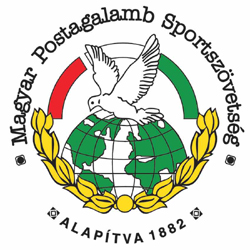 Nemzeti Bajnokság
Egyéves galambok Nemzeti Bajnoka:Az összes megrendezésre került, összesen maximum 13 versenyből, 4 egyéves galamb által elért legjobb 5 helyezés, azaz összesen maximum 20 helyezés koefficiens értékei alapján besorolva.
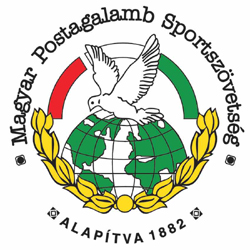 Nemzeti Bajnokság
Magyarország Általános Nemzeti Bajnoka:A Rövid-középtáv, Hosszútáv, Egyéves galambok és Maraton kategória helyezési számaiból képezve. A legkisebb összesített helyezési szám a győztes.
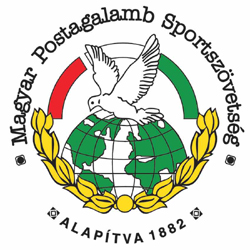 Nemzeti Bajnokság
Fiatal galambok Nemzeti Bajnoka:A lehetséges 5 versenyútból 5 galamb által elért legjobb 3 helyezés, azaz összesen maximum 15 helyezés koefficiens értékei alapján besorolva.
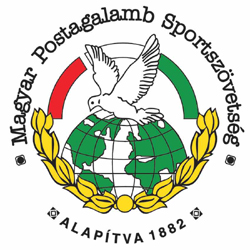 Nemzeti Mesterbajnokság
Rövid-középtáv mestere:- 9 db 300-600 km közötti út- első kettő helyen benevezett galamb- a versenyekből az 5 legjobb eredménye számít- a maximálisan elérhető 10 helyezés koefficiens értékeit kell összeadni
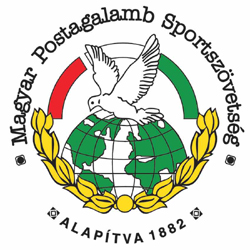 Nemzeti Mesterbajnokság
Hosszútáv mestere:- 4 db 500 km fölötti út- első kettő helyen benevezett galamb- a versenyekből a 2 legjobb eredménye számít- a maximálisan elérhető 4 helyezés koefficiens értékeit kell összeadni
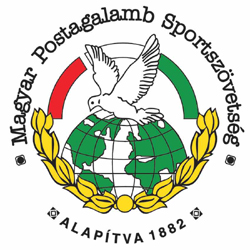 Nemzeti Mesterbajnokság
Maraton Mestere:- 3 db 700 km fölötti út- első kettő helyen benevezett galamb- a versenyekből a 2 legjobb eredménye számít- a maximálisan elérhető 4 helyezés koefficiens értékeit kell összeadni
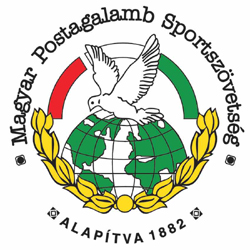 Nemzeti Mesterbajnokság
Általános táv Mestere: - A rövid-középtáv, Hosszútáv és Maraton kategória helyezési számából képezve.- A legkisebb összesített helyezési szám a győztes
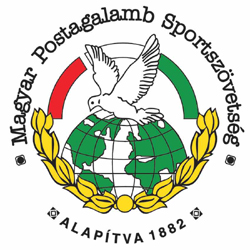 Nemzeti Mesterbajnokság
Fiatal galambok Mestere:- 5 versenyút- első kettő helyen benevezett galamb- a versenyekből a 3 legjobb eredménye számít- a maximálisan elérhető 6 helyezés koefficiens értékeit kell összeadni
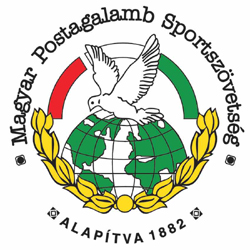 Feltételek
Rövid-középtávon: 40 versenyző tag 800db galamb
Hosszú távon: 40 versenyző tag 500db galamb
Maraton versenyeken: 40 versenyző tag 300 db galamb
Fiatalok versenyén: 40 versenyző tag 600db galamb
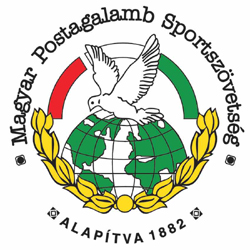 Feltételek
A személyi alapú listákat semmilyen értékeléshez nem lehet felhasználni
A listák 33%-os értékelésűek, az első galamb pontszámának 20%-át kapja az utolsó galamb
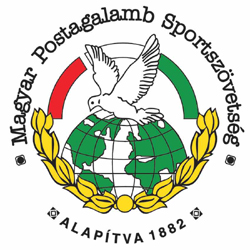 Díjazás NB
Rövid-Középtáv, Hosszútáv, Maraton, Egyévesek:		1. 150.000 Ft	2. 125.000 Ft	3. 100.000 Ft	4.   75.000 Ft	5.   50.000 Ft
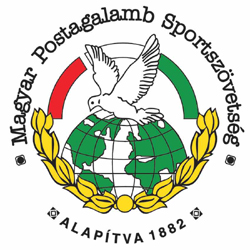 Díjazás NB
Általános bajnok:	1. 250.000 Ft	2. 225.000 Ft	3. 200.000 Ft	4. 175.000 Ft	5. 150.000 Ft
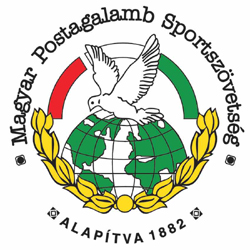 Díjazás NB
Fiatal galambok:	1. 100.000 Ft	2.   80.000 Ft	3.   60.000 Ft	4.   40.000 Ft	5.   20.000 Ft
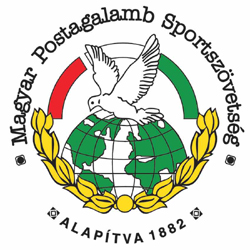 Díjazás MB
Rövid-középtáv, Hosszútáv, Maraton, Általános táv Mestere:	1. 100.000 Ft	2.   80.000 Ft	3.   60.000 Ft	4.   40.000 Ft	5.   20.000 Ft
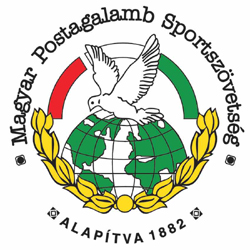 Díjazás MB
Fiatal galambok Mestere:	1.  50.000 Ft	2.  40.000 Ft	3.  30.000 Ft	4.  20.000 Ft	5.  10.000 Ft
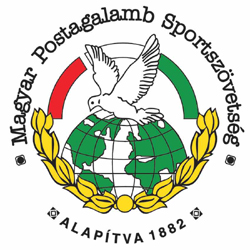 Díjazás OV
Magdeburg, Weimar 1. zóna, Weimar 2. zóna 1. régió, Weimar 2.zóna 2. régió minden galamb:	1. 100.000 Ft	2.   80.000 Ft	3.   60.000 Ft	4.   40.000 Ft	5.   20.000 Ft
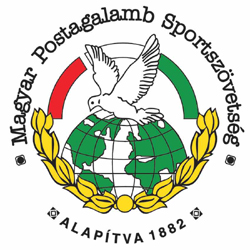 Díjazás OV
Magdeburg, Weimar 1. zóna, Weimar 2. zóna 1. régió, Weimar 2.zóna 2. régió derby gyűrűs galambok:	1. 100.000 Ft	2.   80.000 Ft	3.   60.000 Ft	4.   40.000 Ft	5.   20.000 Ft
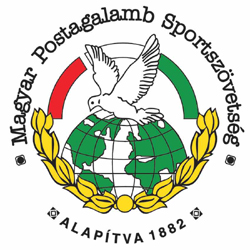 Díjazás OV
Magdeburg, Weimar 1. zóna, Weimar 2. zóna 1. régió, Weimar 2.zóna 2. régió Nemzeti gyűrűs galambok:	1. 100.000 Ft	2.   80.000 Ft	3.   60.000 Ft
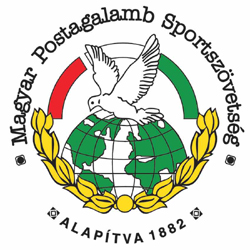 Díjazás OV
Egyévesek Országos versenye négy zóna minden galamb:	1.  50.000 Ft	2.  40.000 Ft	3.  30.000 Ft	4.  20.000 Ft	5.  10.000 Ft
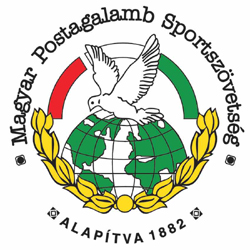 Díjazás OV
Egyévesek Országos versenye négy zóna derby gyűrűs galambok:	1.  50.000 Ft	2.  40.000 Ft	3.  30.000 Ft	4.  20.000 Ft	5.  10.000 Ft
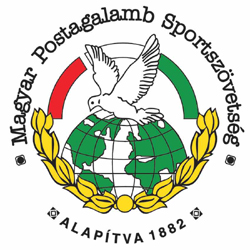 Díjazás OV
Egyévesek Országos versenye négy zóna nemzeti gyűrűs galambok:	1.  50.000 Ft	2.  40.000 Ft	3.  30.000 Ft
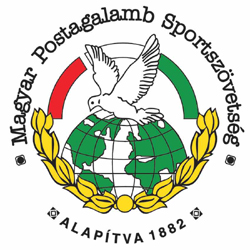 Kerületi Bajnokság 2020
Egységes versenyrendszer
Sprint: 5 út 100-400 km között a szezon elején
Rövidtáv: 6 út 300-400 km között
Középtáv: 6 út, legalább 1 db 500-600 km között, legalább 2 db 400-500 km között
Hosszútáv: 4 út, legalább 1 db 700 km fölött, legalább 2db 600 km fölött
Legalább 13 hétvégén kell a versenyeket megszervezni
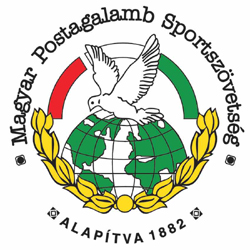 Kerületi Bajnokság 2020
Sprint Bajnokság: 3 legjobb út alapján
Rövidtávú Bajnokság: 4 legjobb út alapján
Középtávú Bajnokság: 4 legjobb út alapján
Hosszútávú Bajnokság: 3 legjobb út alapján
Általános Bajnokság: 2 rövid + 2 közép + 2 hosszútávú út alapján, összesen 6 verseny a 10-ből. Az utak között átfedés nem lehet. Ugyan azt az utat csak egyik bajnokságba lehet beszámítani
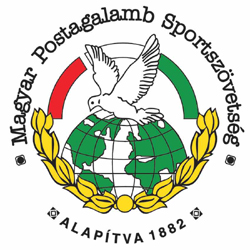 Kerületi Bajnokság 2020
Rövidtávú Champion: 4 legjobb út koefficienssel számolva
Középtávú Champion: 4 legjobb út koefficienssel számolva
Hosszútávú Champion: 3 legjobb út koefficienssel számolva
Általános Champion: 2 rövid + 2 közép + 2 hosszú út koefficienssel számolva
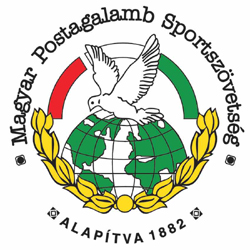 Kerületi Bajnokság 2021
Egységes versenyrendszer
Sprint: 6 út 100-400 km között a szezon elején
Rövidtáv: 6 út 300-400 km között
Középtáv: 6 út, legalább 2 db 500-600 km között, legalább 2 db 400-500 km között
Hosszútáv: 4 út, legalább 2 db 700 km fölött, legalább 2db 600-700 km között
Legalább 14 hétvégén kell a versenyeket megszervezni
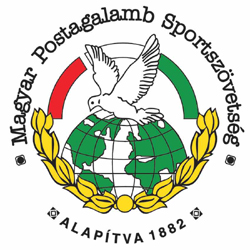 Kerületi Bajnokság 2021
Sprint Bajnokság: 4 legjobb út alapján
Rövidtávú Bajnokság: 4 legjobb út alapján
Középtávú Bajnokság: 5 legjobb út alapján
Hosszútávú Bajnokság: 3 legjobb út alapján
Maraton Bajnokság: 2 legjobb út alapján
Általános Bajnokság: 2 rövid + 2 közép + 2 hosszú + 1 maraton út alapján, összesen 7 verseny. Az utak között átfedés nem lehet. Ugyan azt az utat csak egyik bajnokságba lehet beszámítani
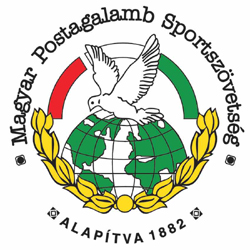 Kerületi Bajnokság 2021
Rövidtávú Champion: 4 legjobb út koefficienssel számolva
Középtávú Champion: 4 legjobb út koefficienssel számolva
Hosszútávú Champion: 3 legjobb út koefficienssel számolva
Általános Champion: 2 rövid + 2 közép + 2 hosszú út koefficienssel számolva
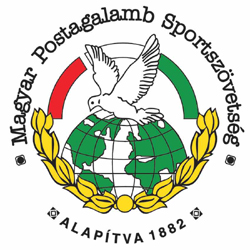 Kerületi Bajnokság
A csapatgalambok száma az alábbiak szerint alakul:
Rövidtáv 400 km-ig 1-30db
Középtáv 600 km-ig 1-30db
Hosszútáv >600km 1-30db
Maraton >700km 1-6db
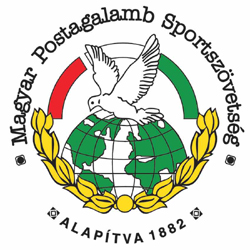 Kerületi Bajnokság
A tenyésztő dönti el, hogy mennyi galambot rak a csapatba
A legkevesebb galamb, ami pontot hoz 2 db
11-15 db között 3 galamb hozza a pontot
Maraton versenyen 6 indulóból 2 hoz pontot
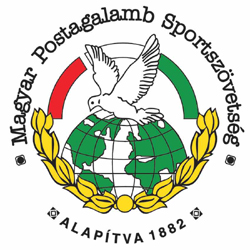 Általános rendelkezések
A pénzdíjak mellé egy-egy oklevél készül még
Egy tenyésztő csak egy kerületben indíthat 1. számú csapatot, a többi helyen 0-s galambokkal versenyezhet
Minden versenyen meg kell itatni a galambokat. A feleresztési videónak ezt a tényt tartalmaznia kell, látni kell a vizet az itatókban a galambok előtt
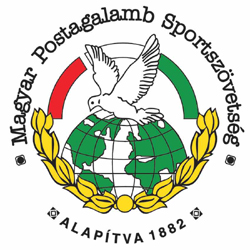 Általános rendelkezések
A kommunikáció gyorsítása a honlap és a facebook segítségével, posztolók megtalálása
A fiatalok versenyét az első két költés számára júliusban kell megkezdeni és augusztus 15.-éig be kell fejezni. A júniusi, júliusi galamboknak pedig szeptemberben, ahogy most is van. Ennek oka a nagyvedlés beindulása. Több kerületnek kell együtt szállítani a gazdaságosság  miatt.
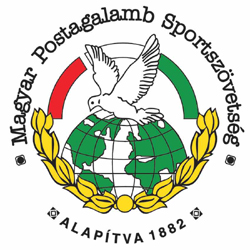 Általános rendelkezések
Holtidőt napra pontosan beállítva kell számolni. Ezt egyszer kell megtenni a galambom.hu oldalon és onnantól kezdve rendelkezésre áll
A gyűrűszámok a nemzetközi gyakorlatnak megfelelően az alábbi módon alakuljanak: HU21-2600001
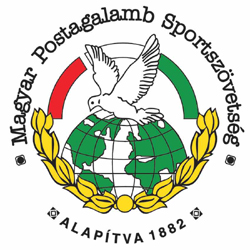 Általános rendelkezések
Országos versenyre a szállítóautónak a feleresztést megelőző nap 19 óráig meg kell érkeznie
A feleresztési helyet és időpontot a gps rendszerből kinyomtatott menetlevél leadásával ellenőrizzük. Évente maximum két utat vizsgálunk amelyeket a szezon után a VB szúrópróba szerűen választ ki.
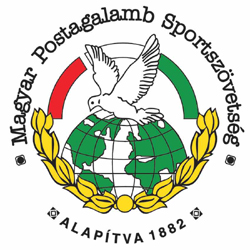 KÖSZÖNÖM A FIGYELMET!